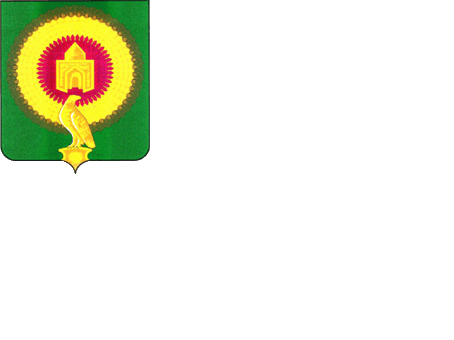 Челябинская область
Варненский муниципальный район 
село Варна
Мастер-класс
Ключи к одному замку
Оксана Григорьевна Морозова,
учитель английского языка муниципального общеобразовательного учреждения средней общеобразовательной школы № 1                                       им. Героя Советского Союза Русанова М.Г.                        с. Варны
Язык нужен?                               Язык важен?
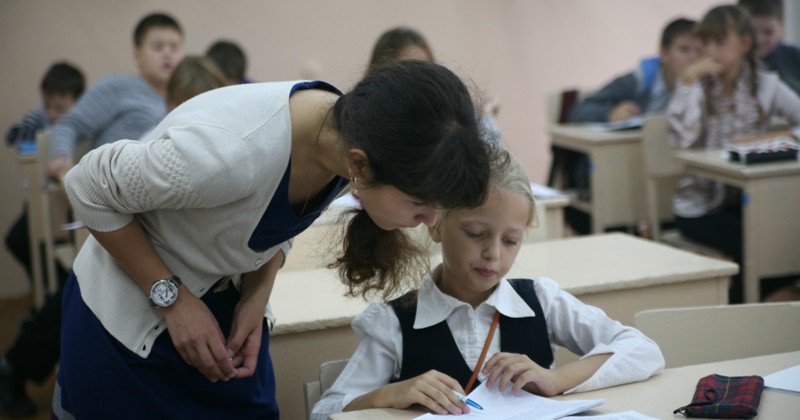 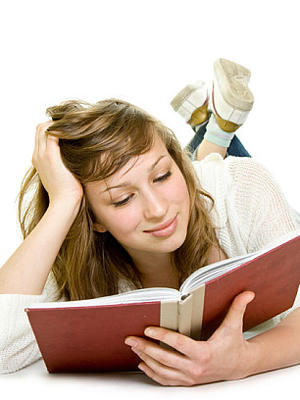 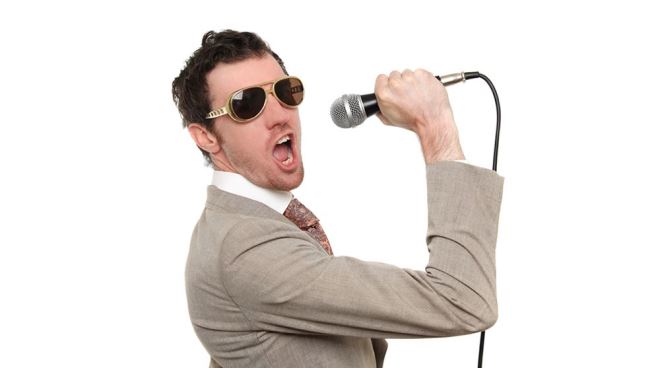 Язык нужен!                          Язык важен…
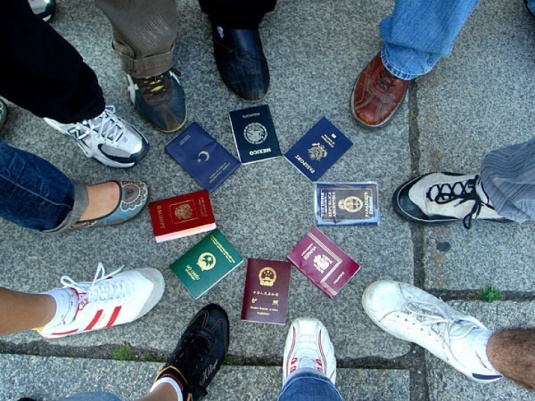 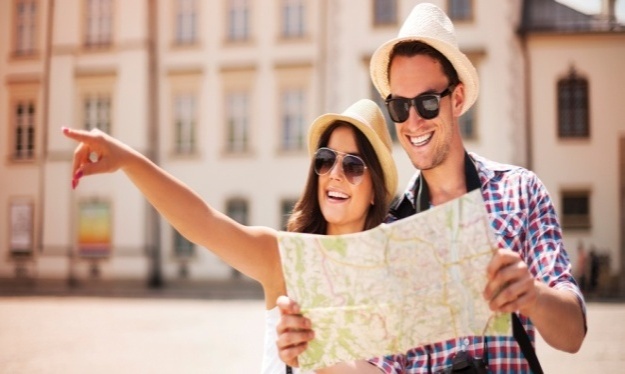 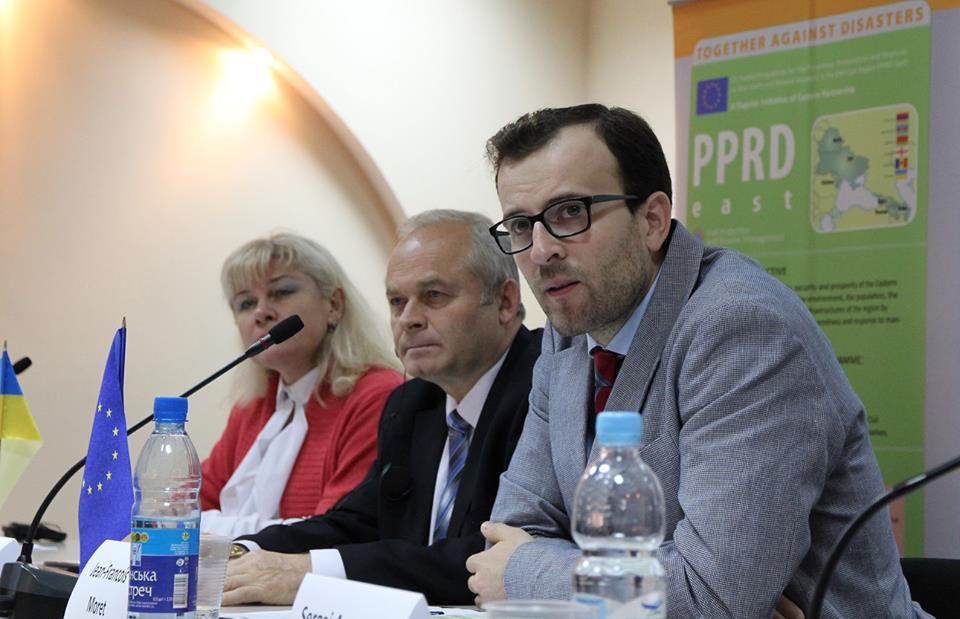 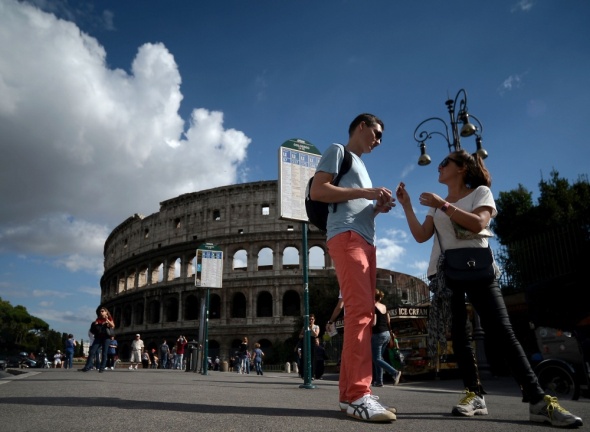 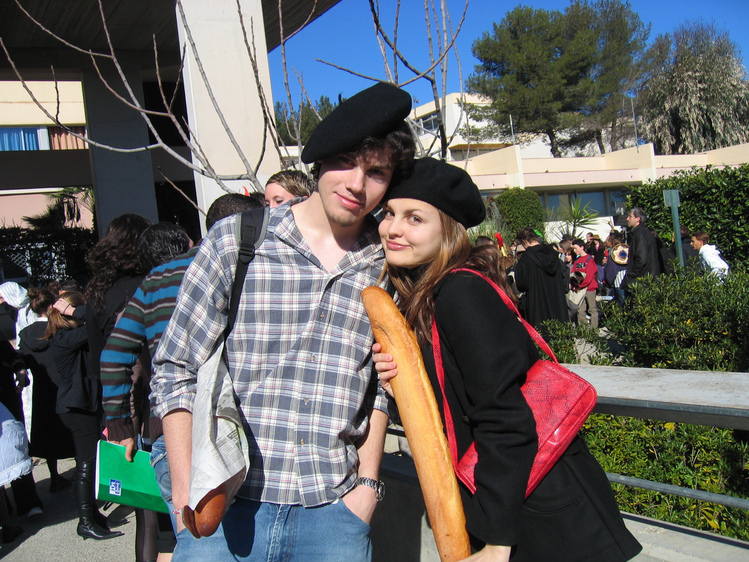 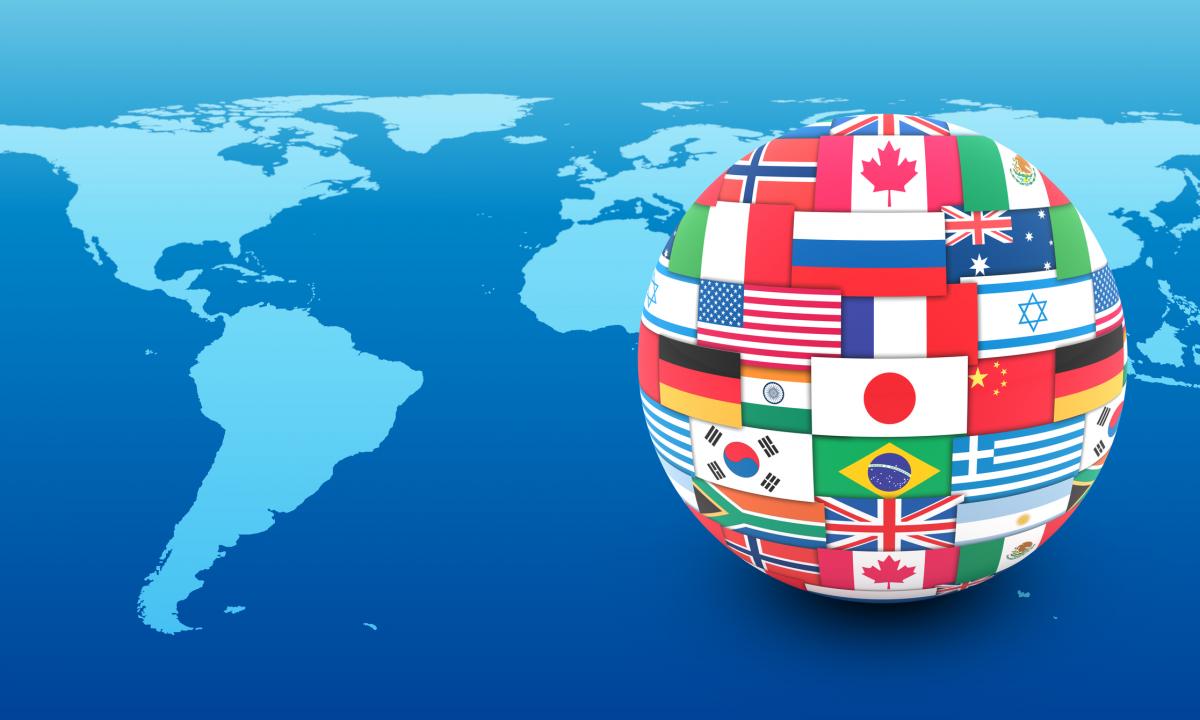 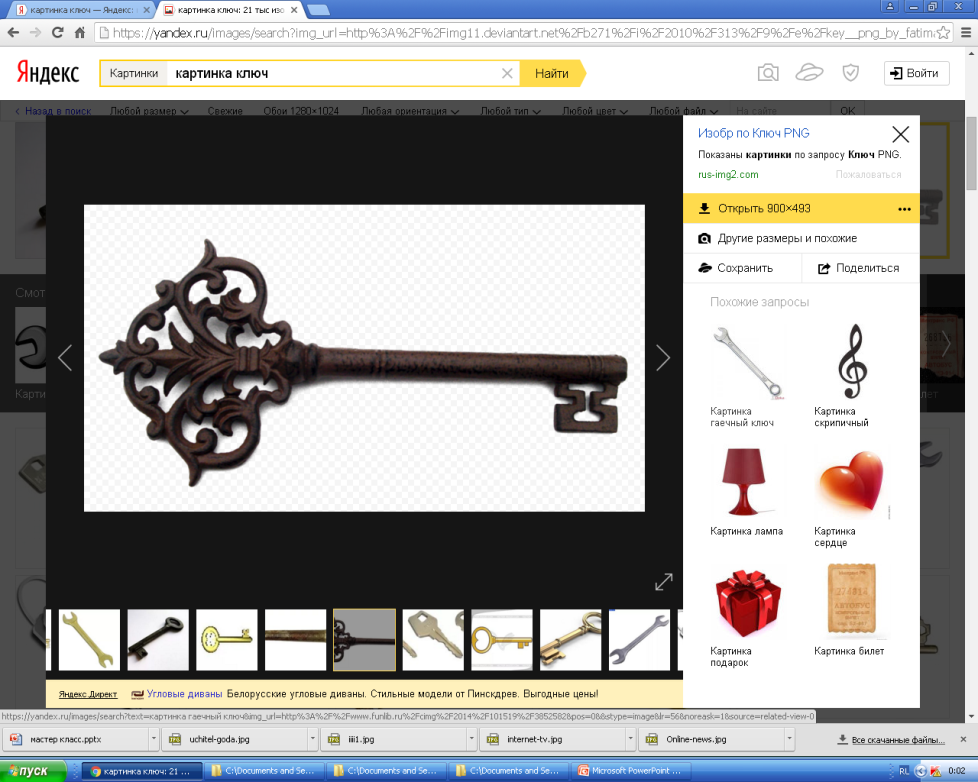 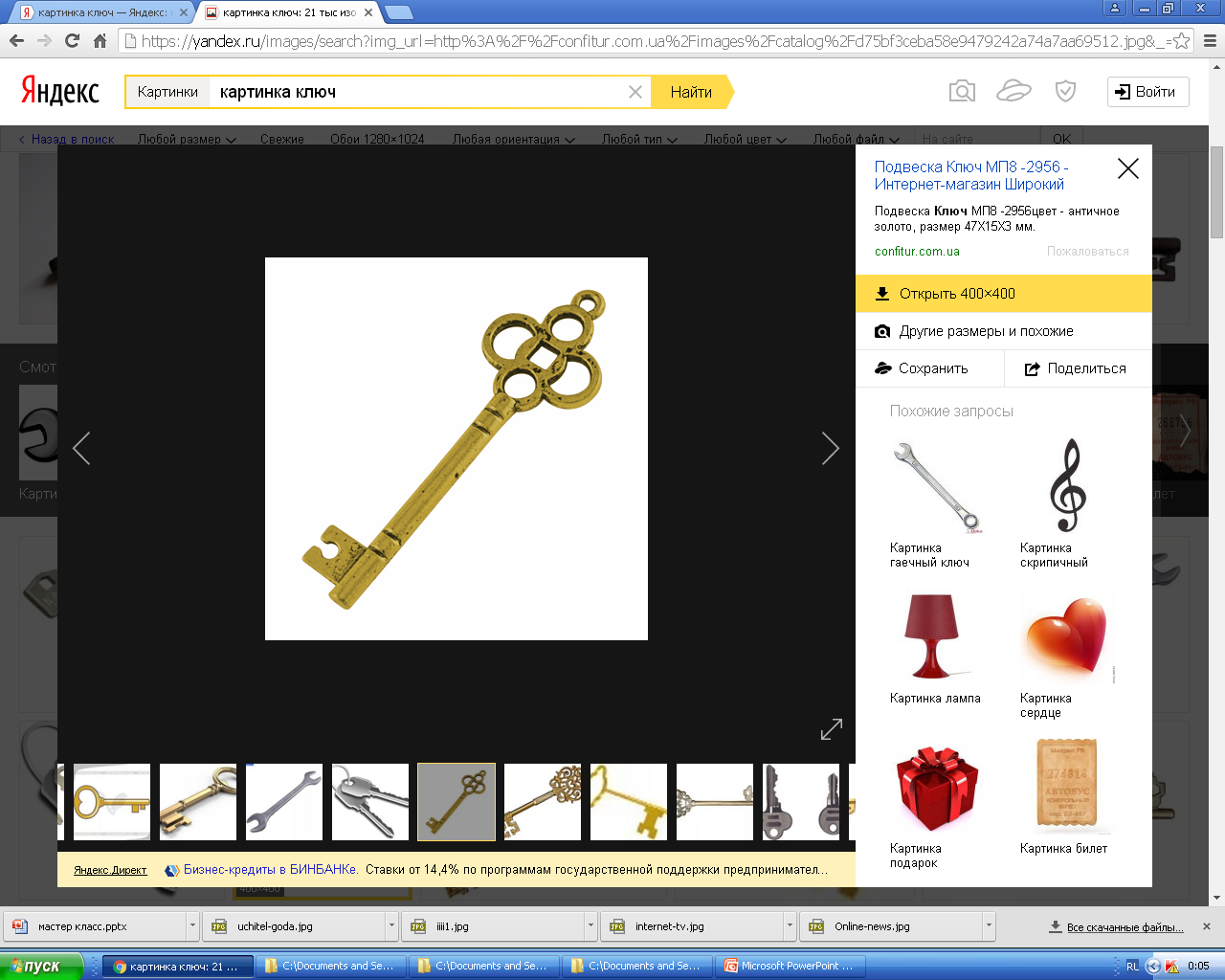 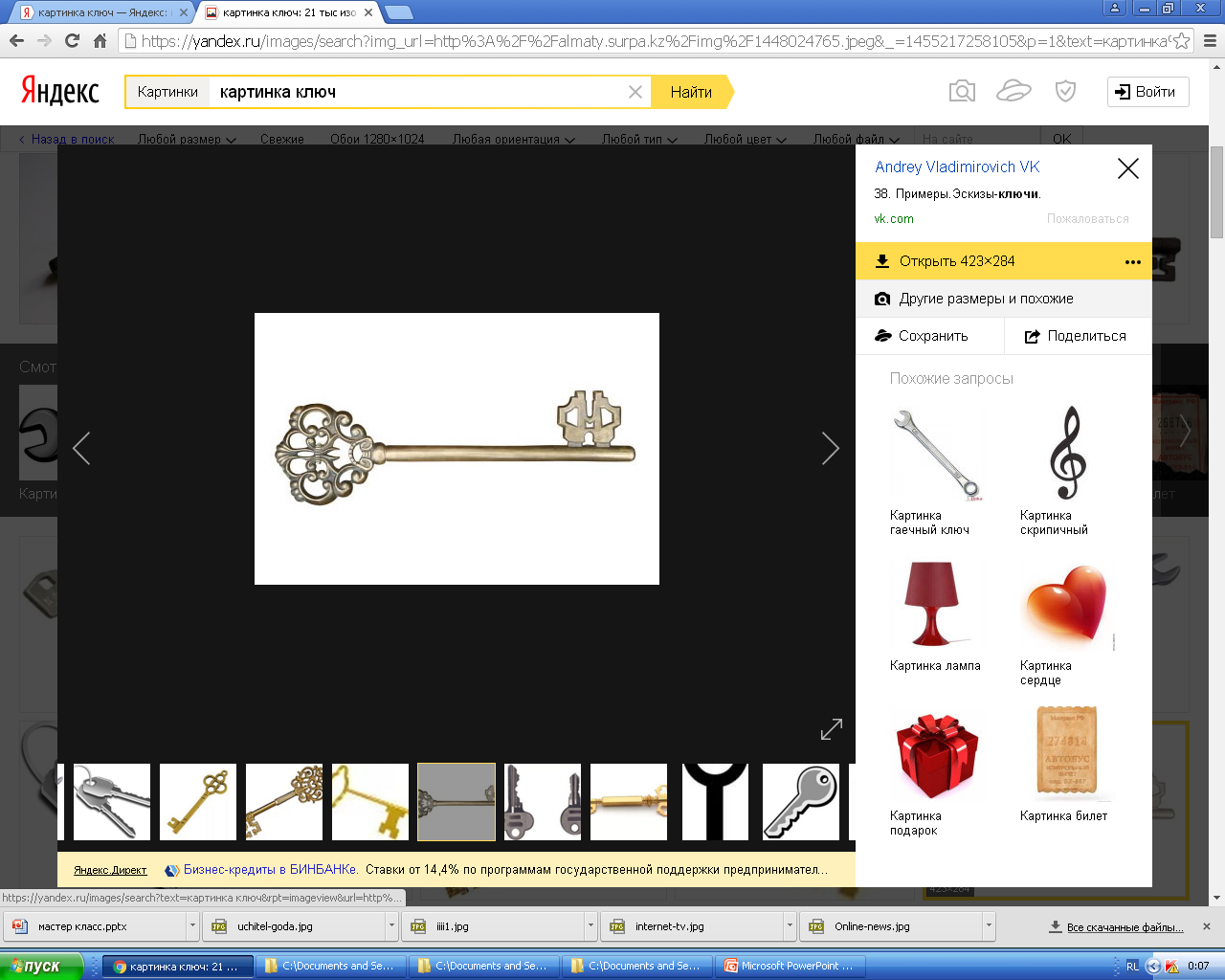 Компоненты  иноязычной коммуникативной компетенции:
лингвистический 
социолингвистический
дискурсивный
 социальный
компенсаторный
Компоненты  иноязычной коммуникативной компетенции:
лингвистический 
социолингвистический
дискурсивный
 социальный
компенсаторный
Компенсаторные  умения -
умение восполнять в процессе общения недостаточность знания языка
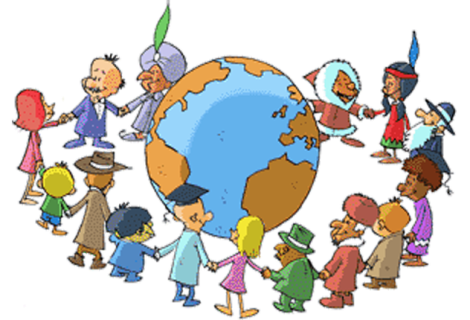 Приёмы  формирования компенсаторных  умений
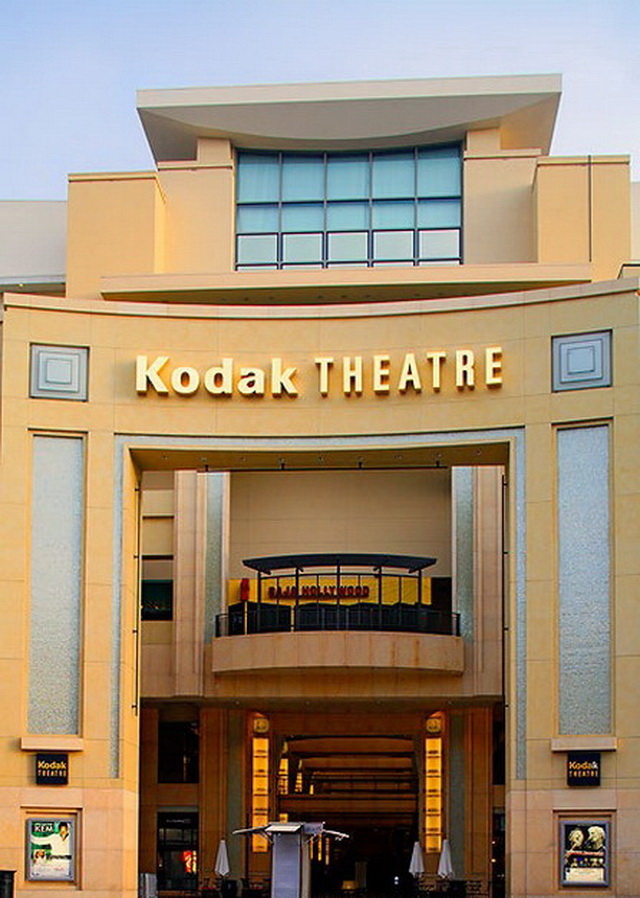 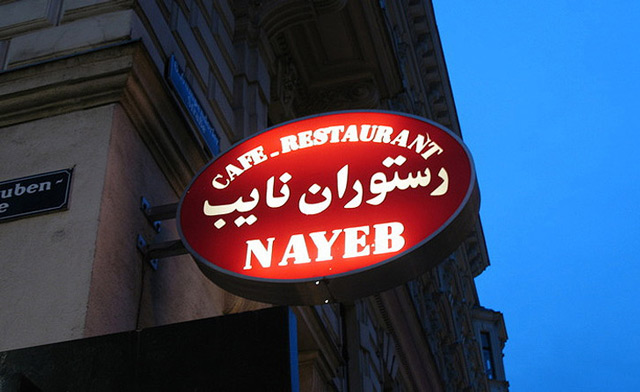 Компенсаторные умения                                        Интернациональные слова
goalkeeper 
designer 
telephone 
teenager
globalization
Языковая догадка
Сканирование
Компенсаторные
умения
Игнорирование лексических и смысловых трудностей
Переспрос и словарные замены
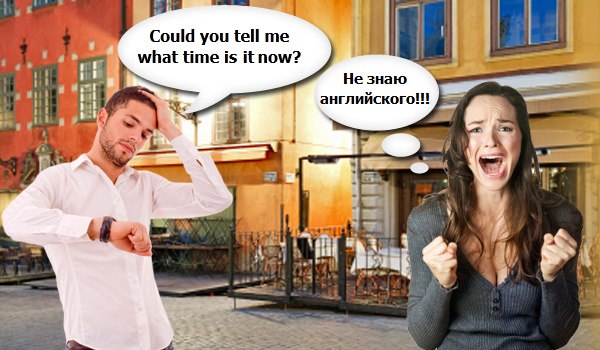 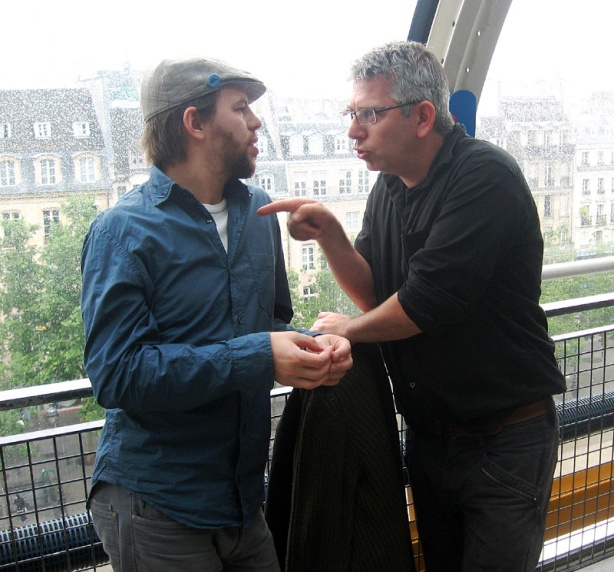 Переспрос и словарные замены
Языковая догадка
Компенсаторные
умения
Игнорирование лексических и смысловых трудностей
Сканирование
I like sport very much. My father likes to watch TV. My mother listens to music. My  brother Alex  is fond of playing computer games. We have different hobbies.
I like sport very much. My father likes to watch TV. My mother listens to music. My  brother Alex  is fond of playing computer games. We have different hobbies.
Переспрос и словарные замены
Языковая догадка
Компенсаторные
умения
Игнорирование лексических и смысловых трудностей
Сканирование
Сafe
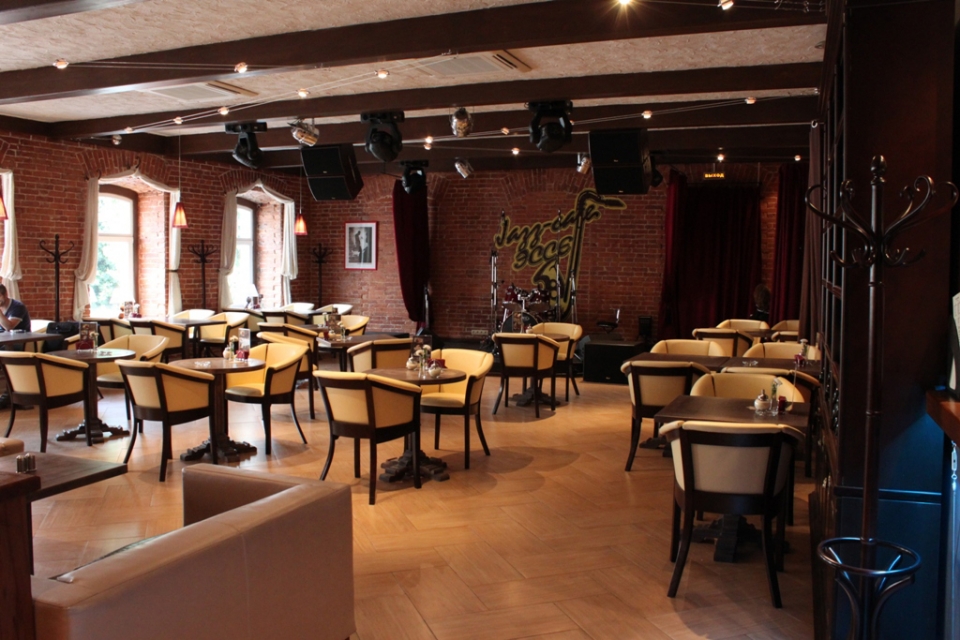 Переспрос и словарные замены
Языковая догадка
Компенсаторные
умения
Игнорирование лексических и смысловых трудностей
Сканирование
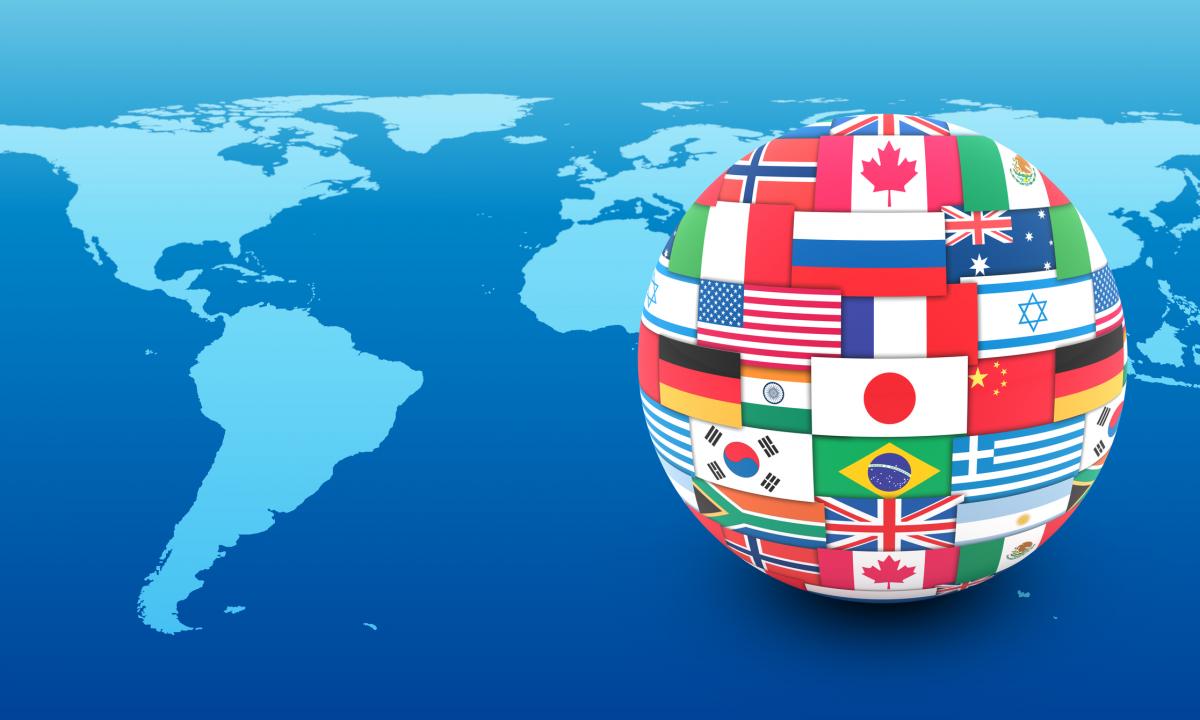 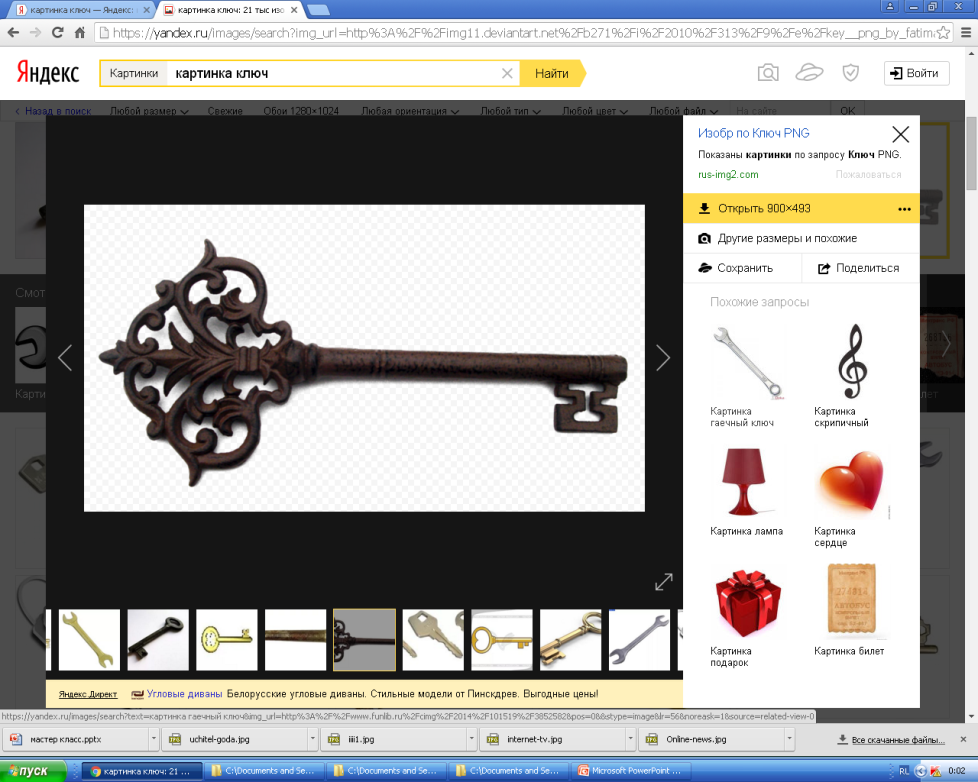 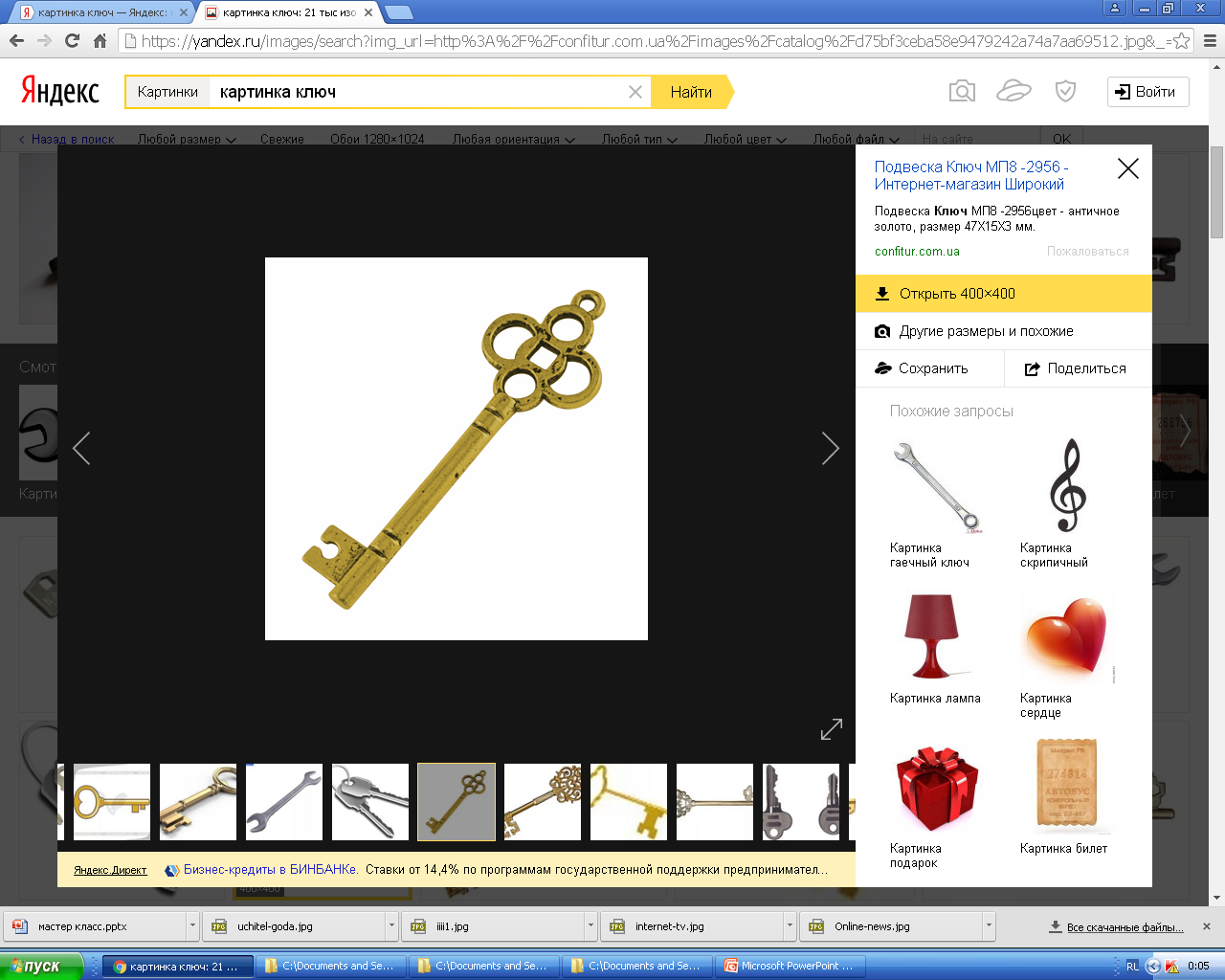 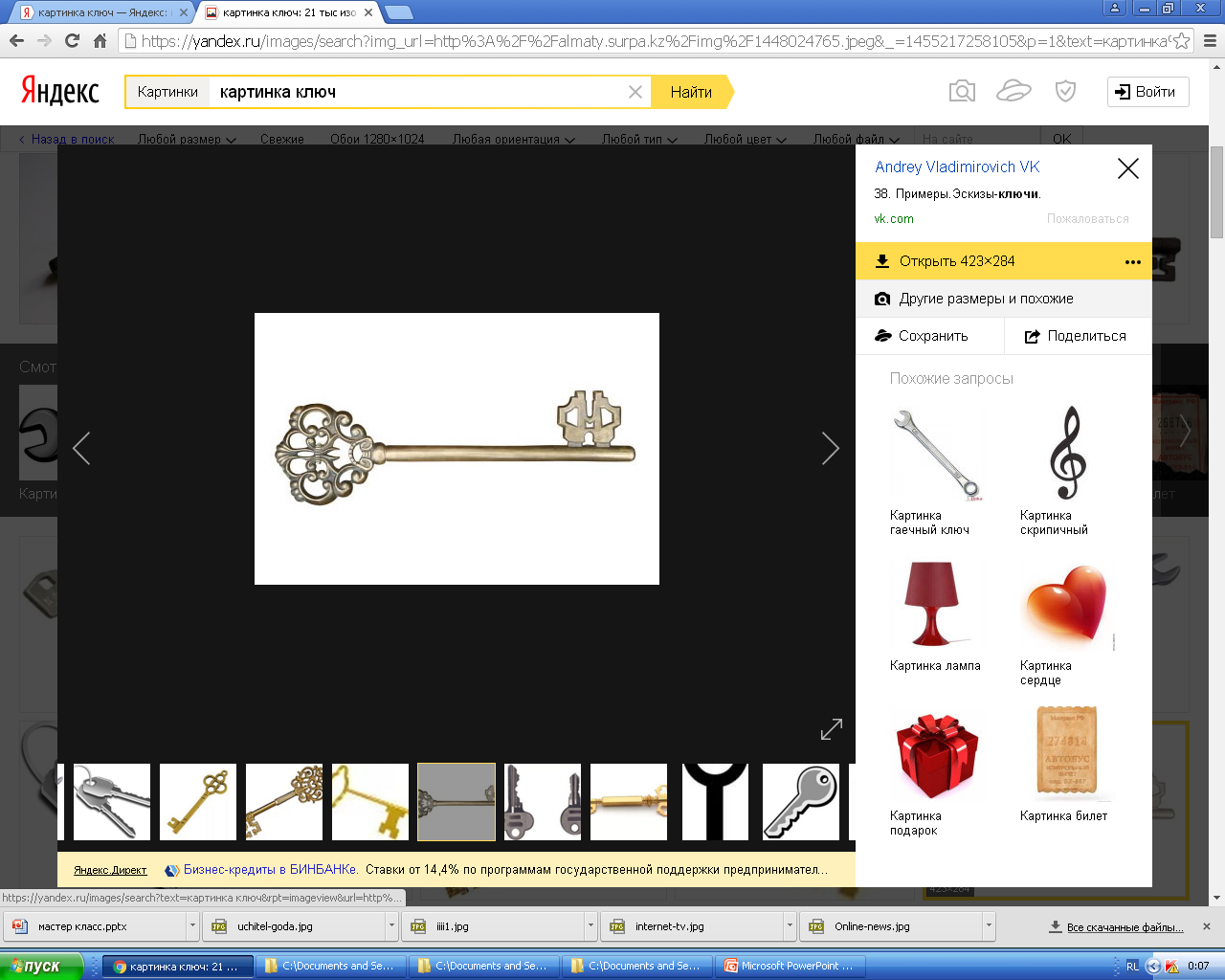 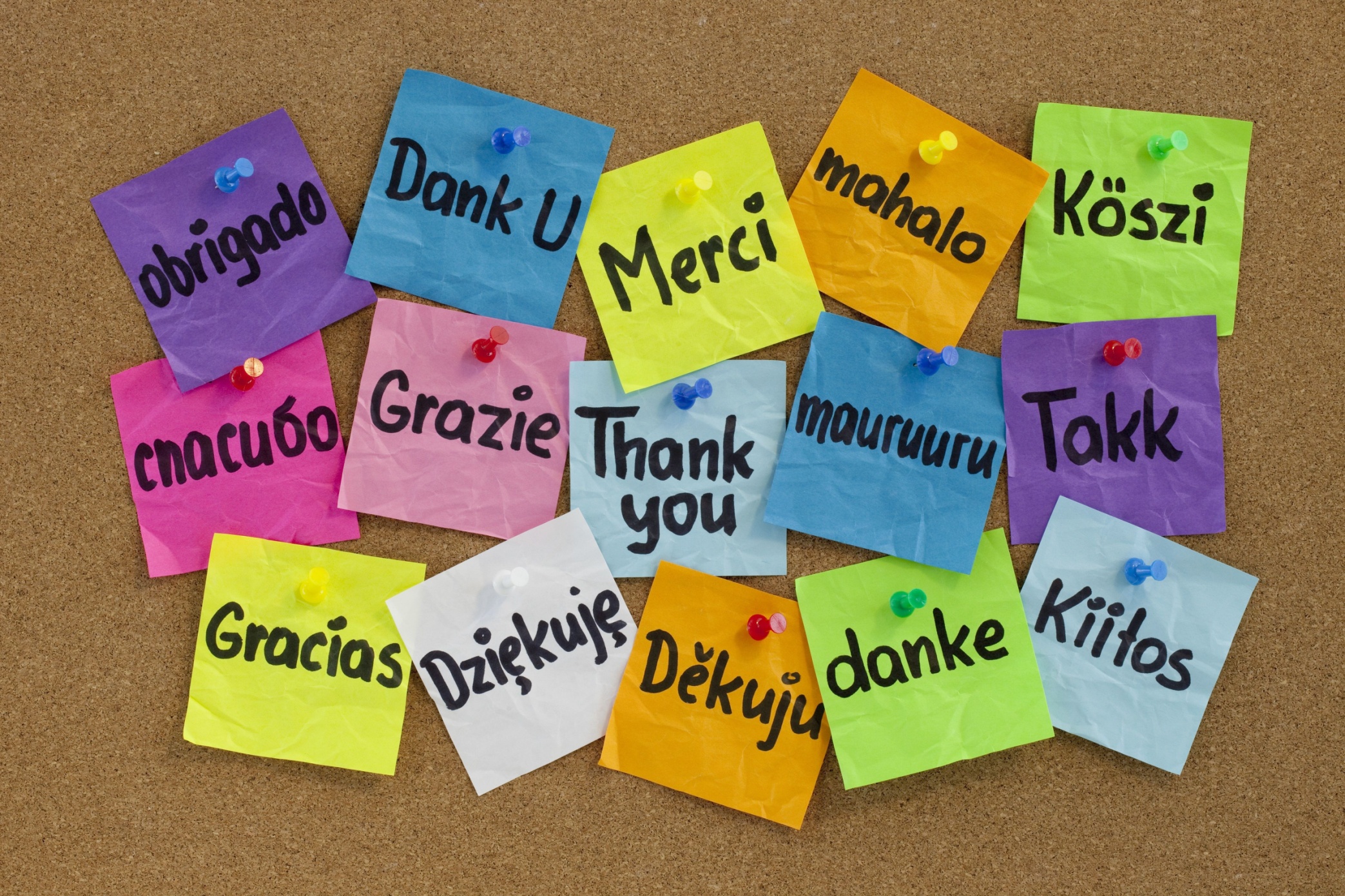